Муниципальное бюджетное дошкольное образовательное учреждение «Детский сад № 85 комбинированного вида» города Орла
Задание по реализации образовательной области
«Познавательное развитие»
Раздел «Ребенок и окружающий мир»
Форма обучения - дистанционная
Возрастная группа – 3-4 года

«Профессия ПОВАР»


Подготовила: воспитатель
Потапова О.Ю.
ВКУСНАЯ ПРОФЕССИЯ
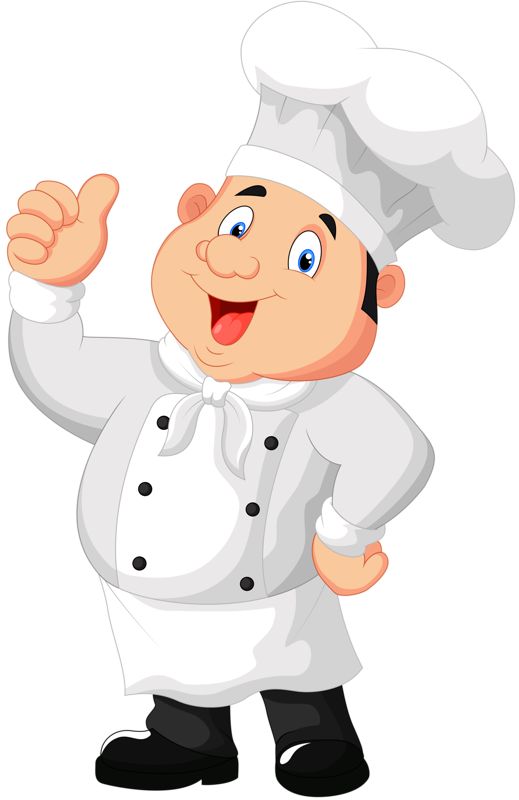 Повар – это человек, профессией которого является приготовление пищи.
Костюм повара
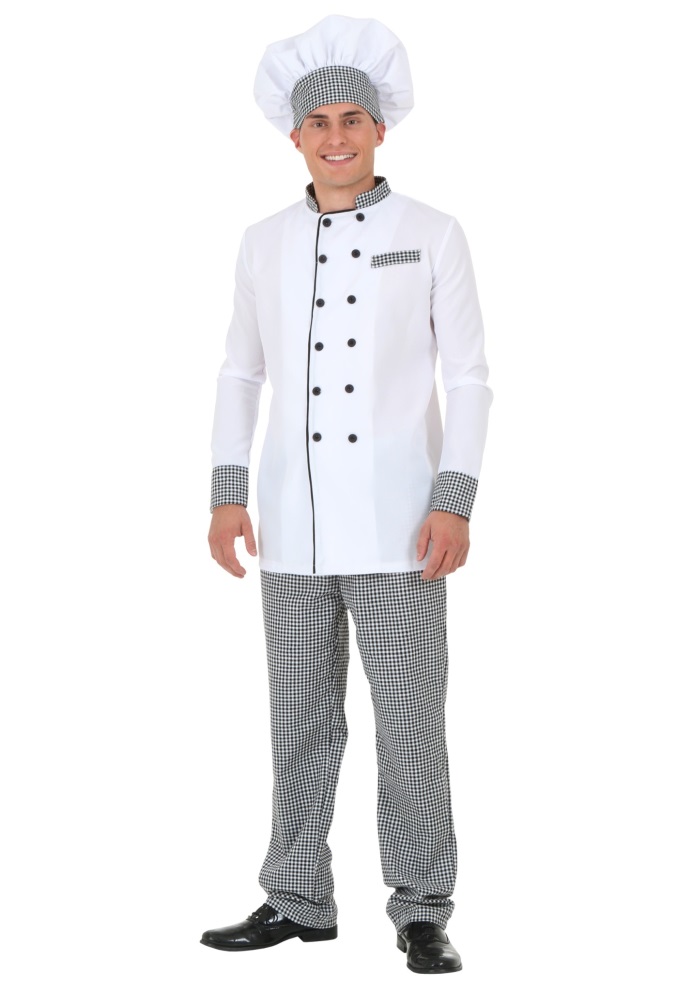 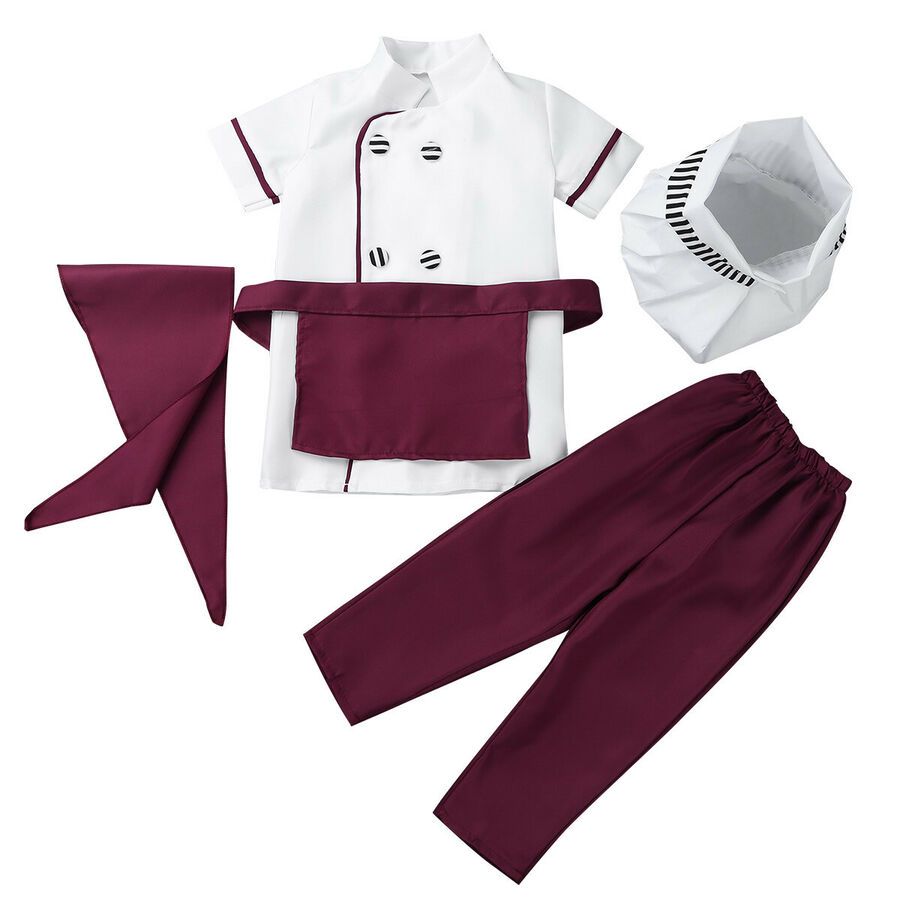 Подбери  головной убор
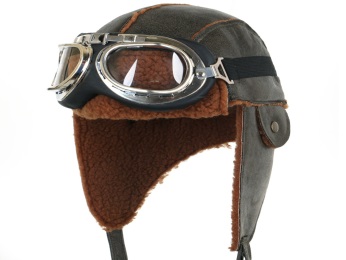 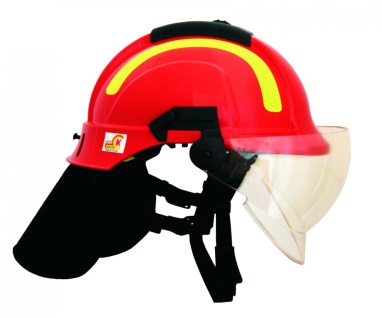 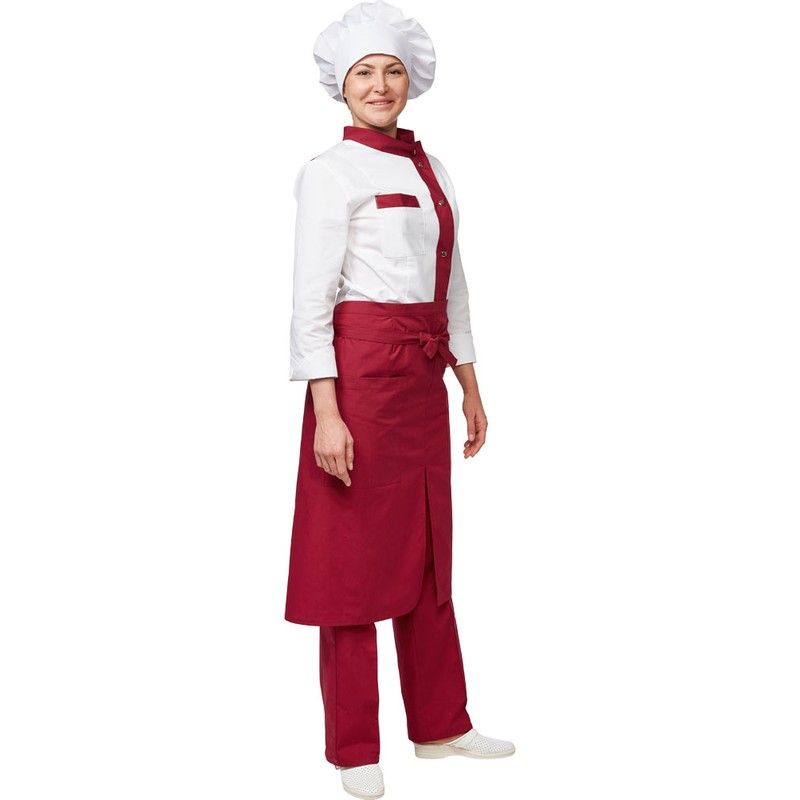 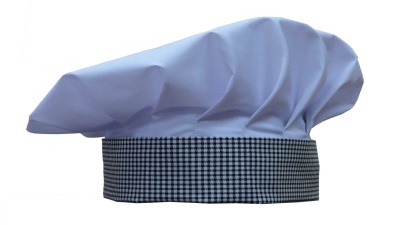 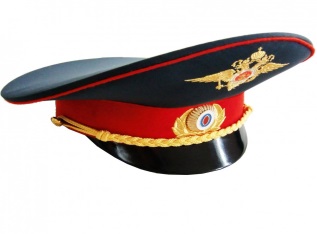 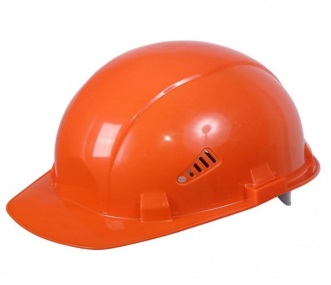 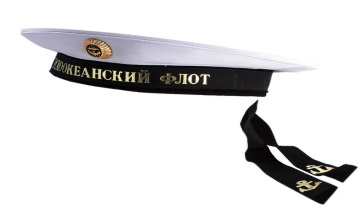 Кухонные помощники
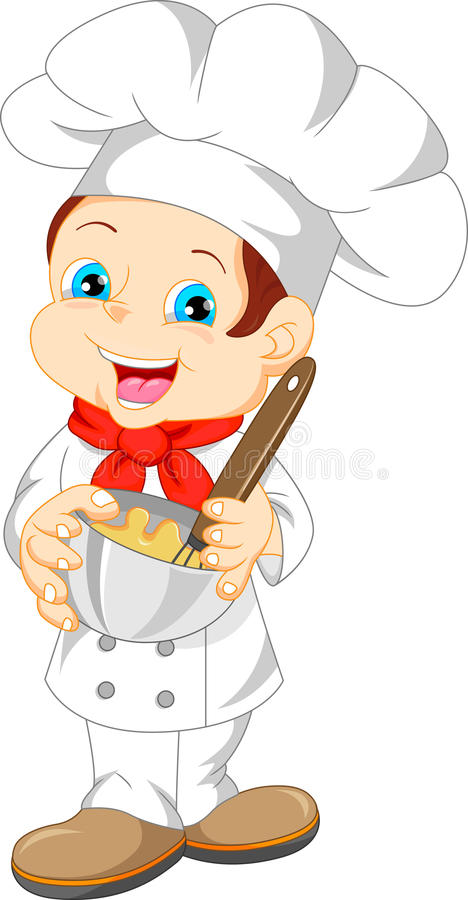 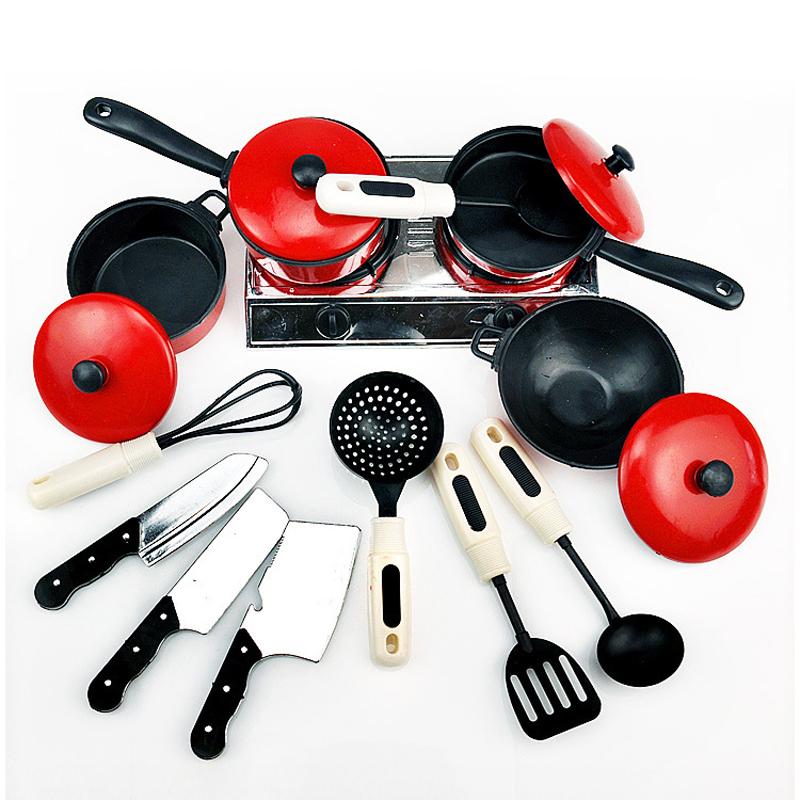 Где трудятся повара
В школе
В детском саду
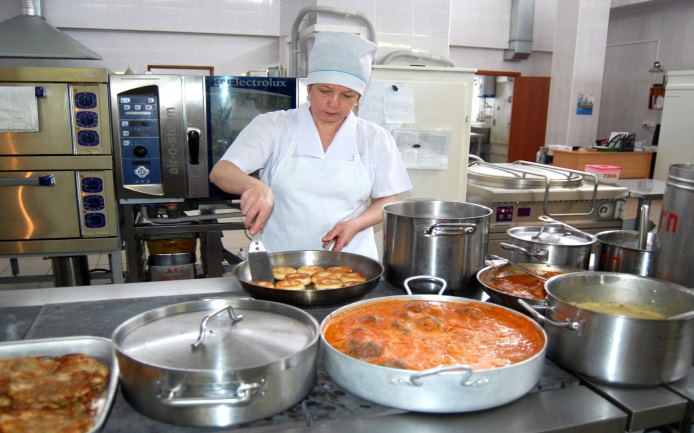 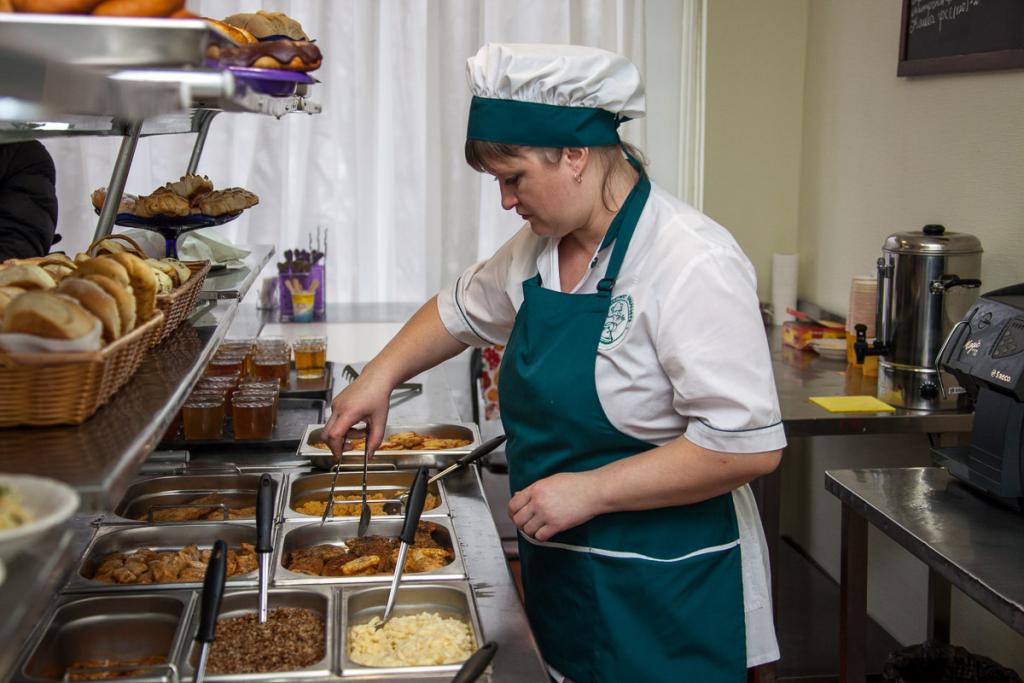 В ресторане
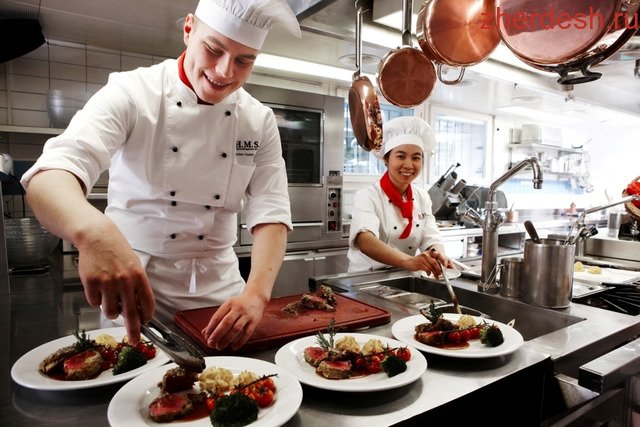 Где трудятся повара
В армии
В кафе
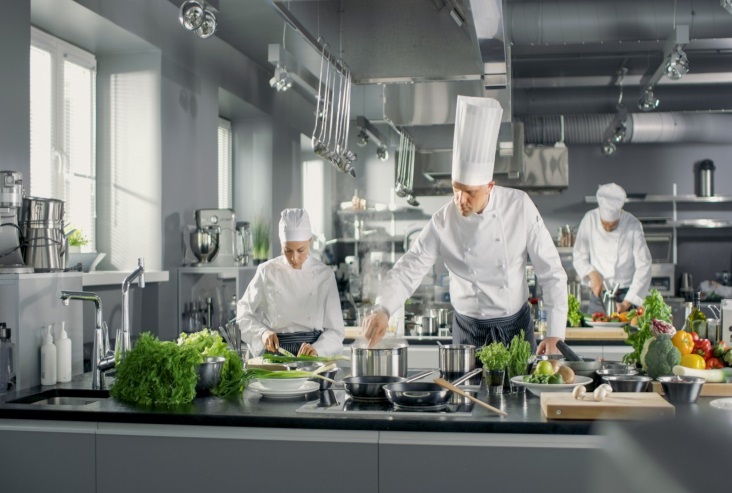 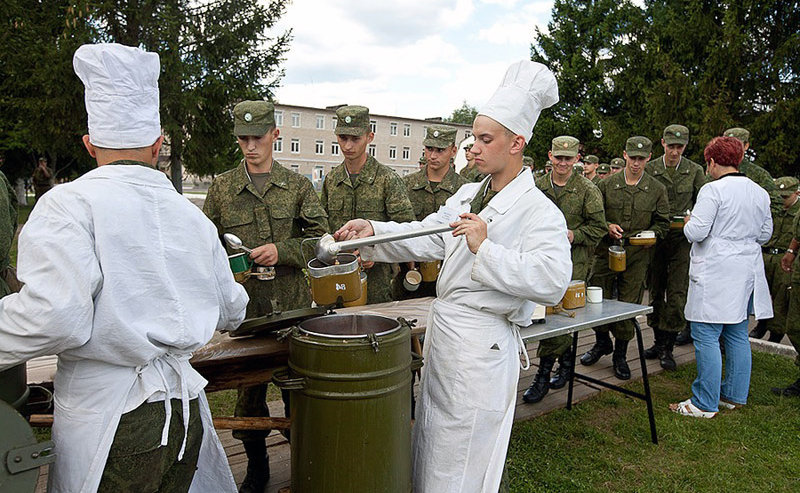 На корабле
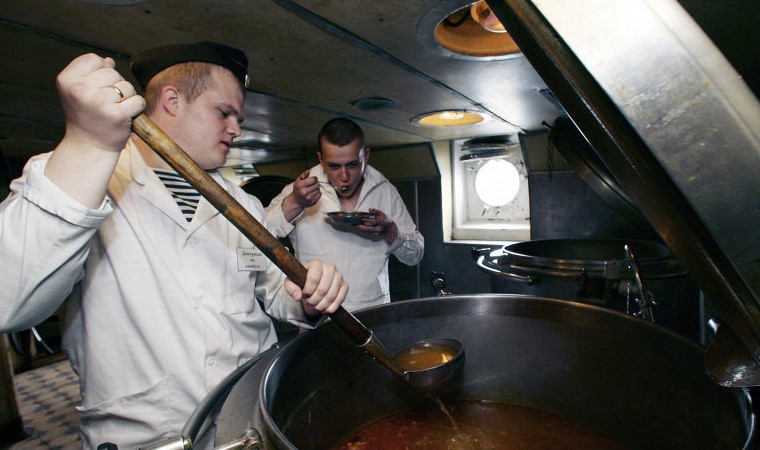 Разновидности поваров
Повар кондитер
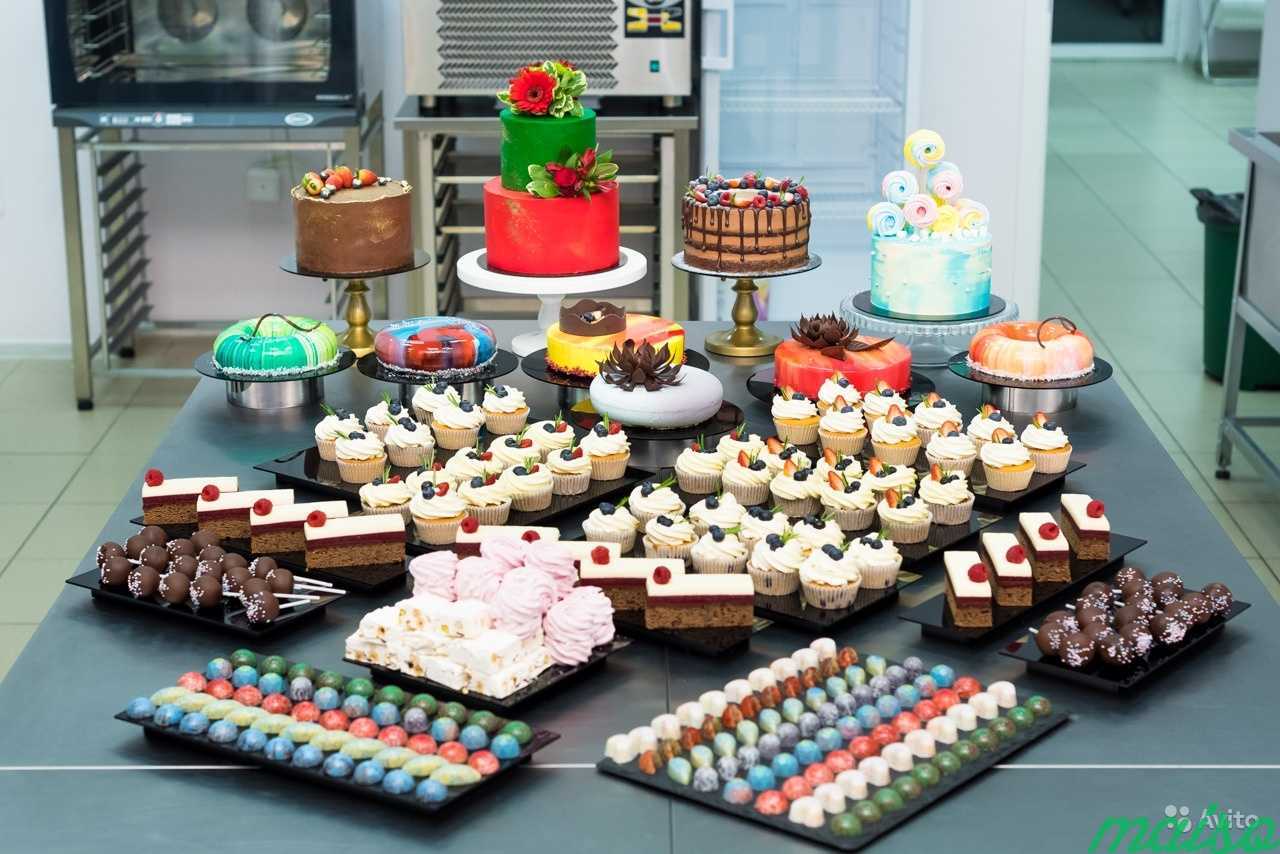 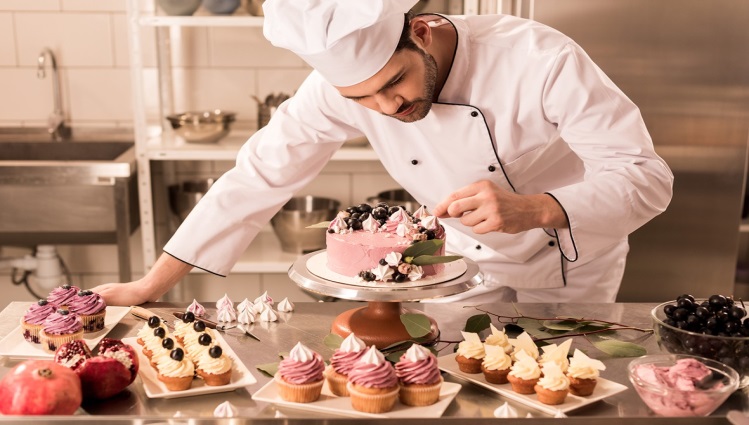 Сушист
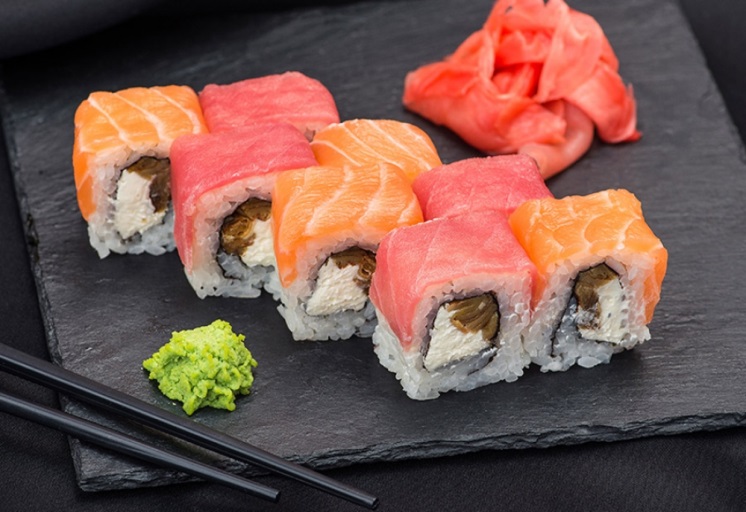 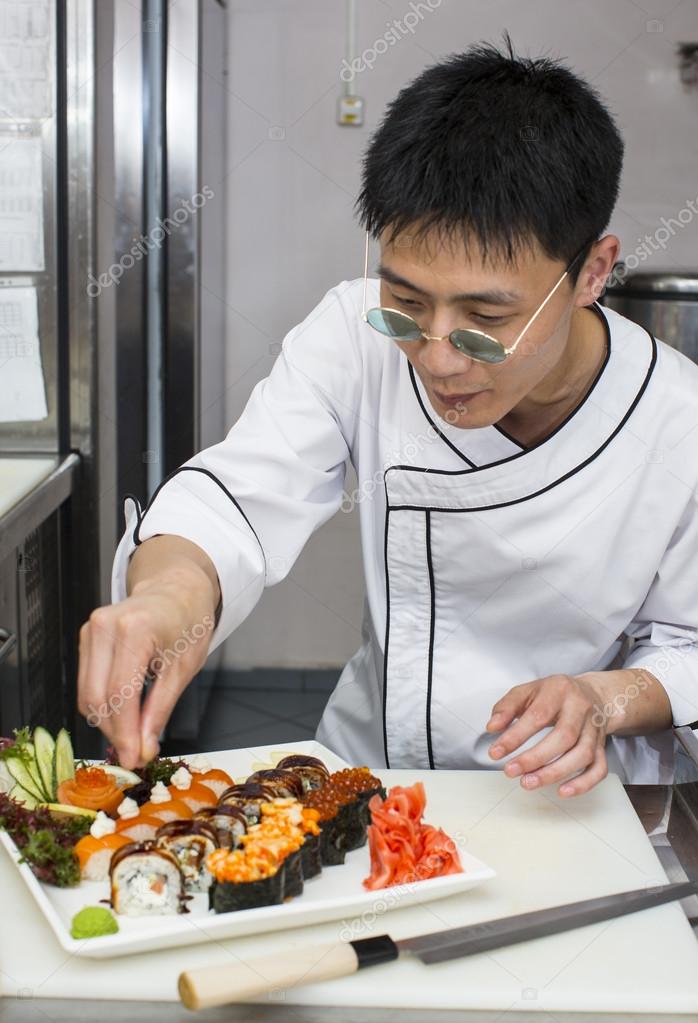 Разновидности поваров
Пекарь
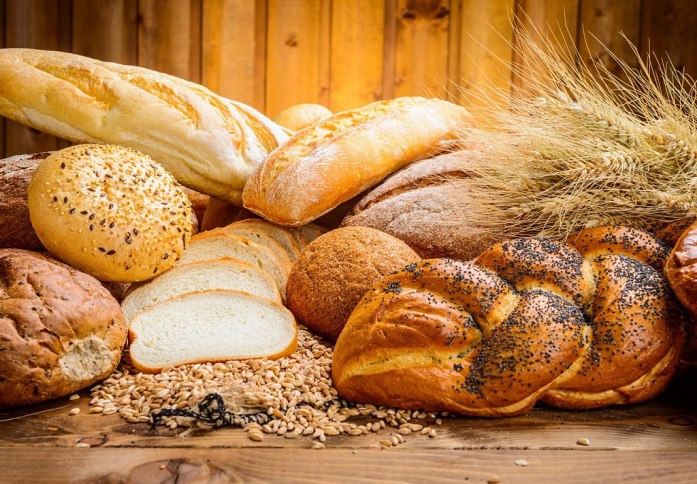 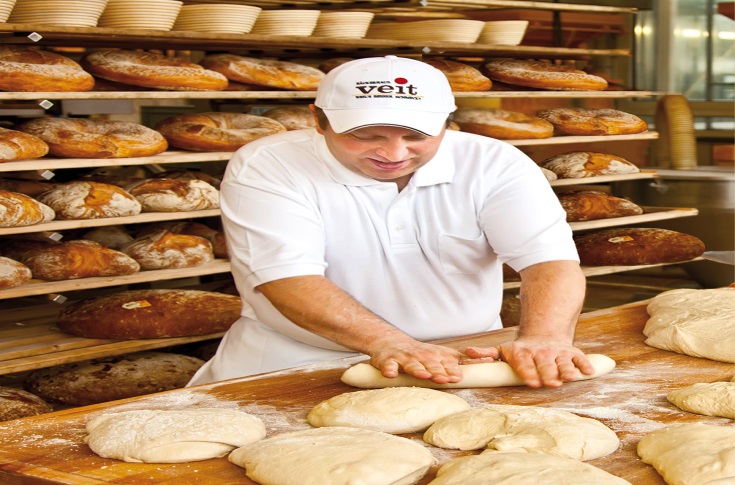 Пиццамейкер
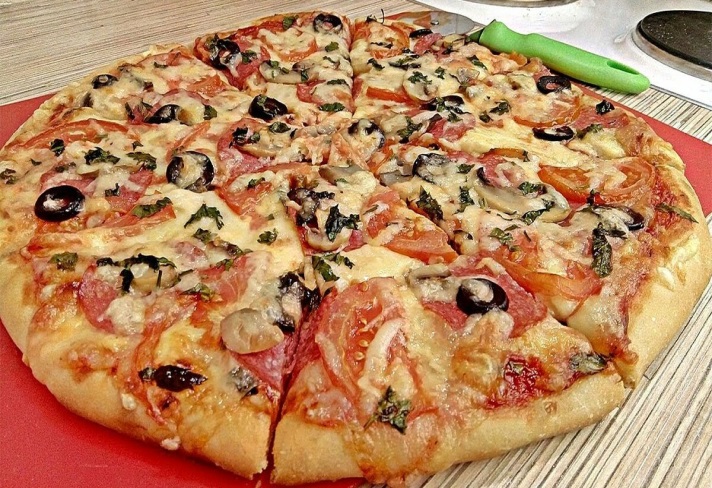 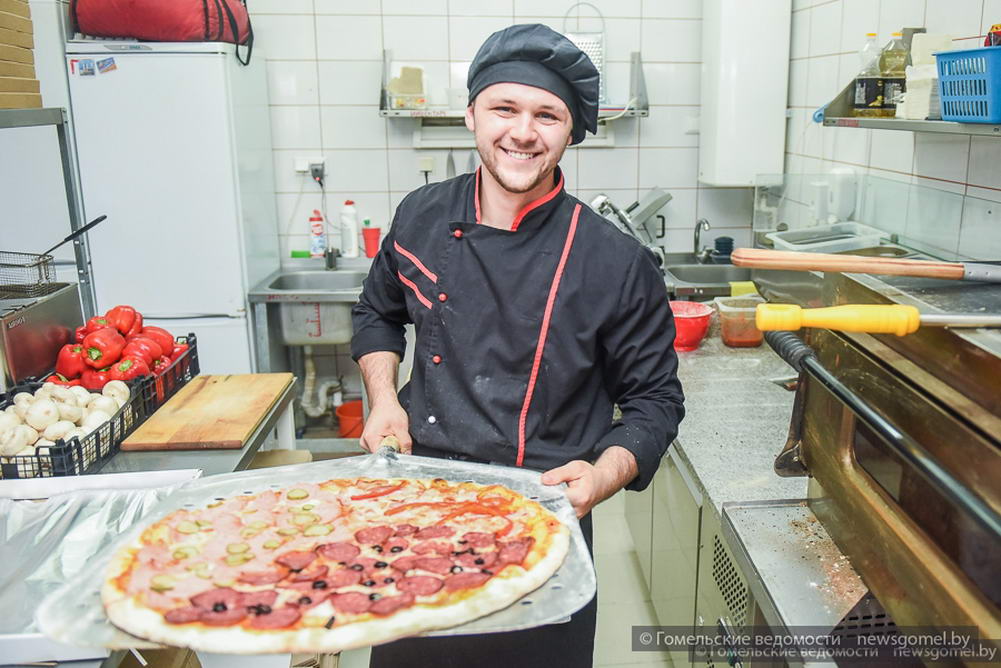 Повар, повар, кулинар,У тебя чудесный дар!В ярко-белом колпакеТы мешаешь в котелке.Всех ты можешь накормить,Вкусным блюдом удивить,Так, что пальчики оближешь!Лучше повара не сыщешь!
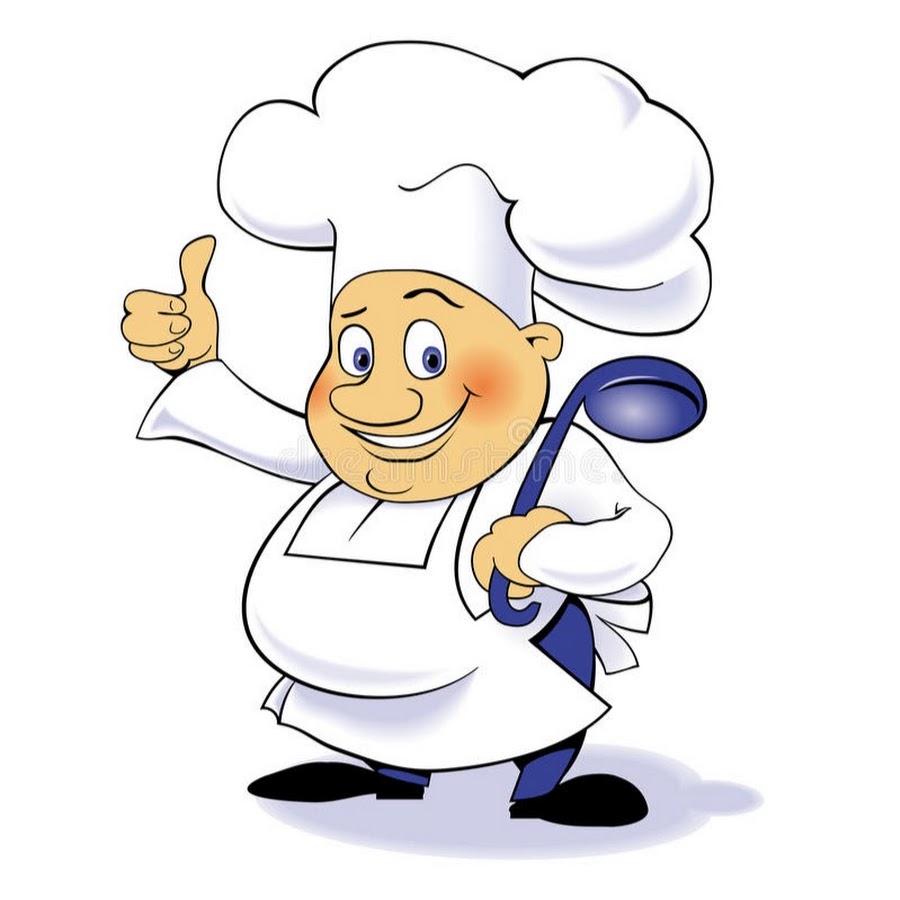 Игра «Варим борщ»
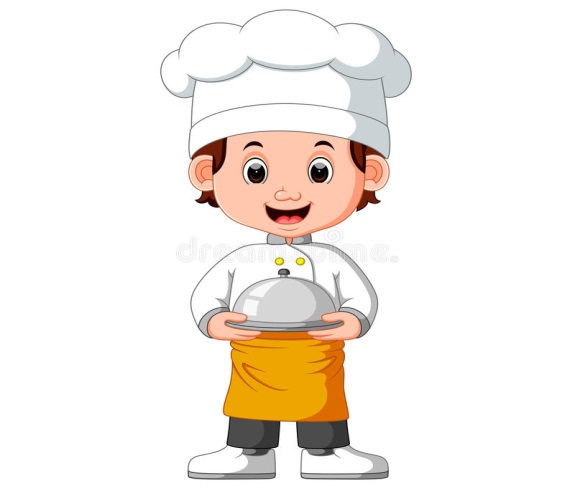 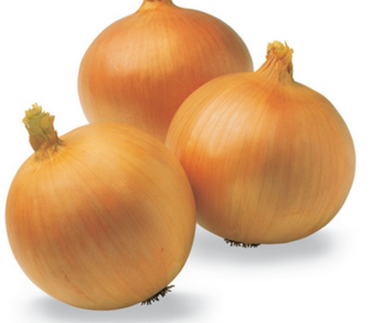 Что лишнее?
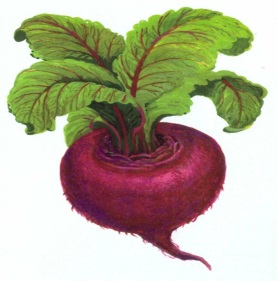 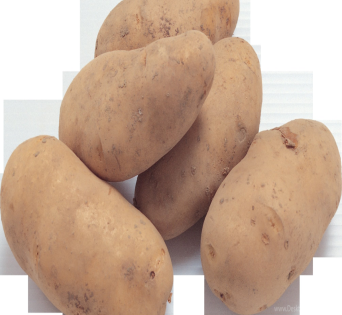 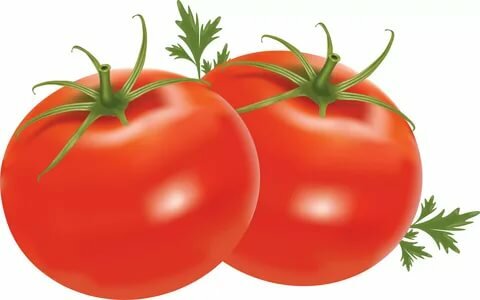 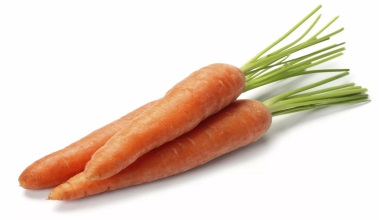 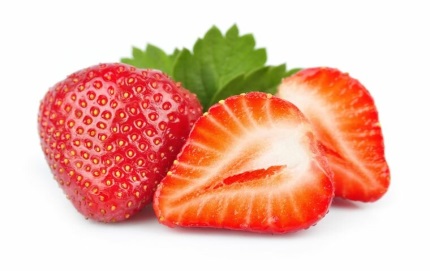 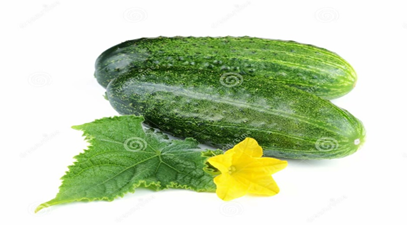